Линия успеха в деятельности учителя
Отчет о профессиональных достижениях
Емельянова Андрея Николаевича,
учителя физической культуры
МАОУ «СОШ №12» г. Сыктывкара, Республики Коми
Социализация личности
Использовать в образовательном
процессе современные 
педагогические технологии
Совершенствовать формы 
Организации учебно-воспитательной
деятельности
Вовлекать учащихся
Во внеурочную занятость 
по предмету
Урок
Внеурочная деятельность
Есть проблема, поставим цель!
Подготовка педагога
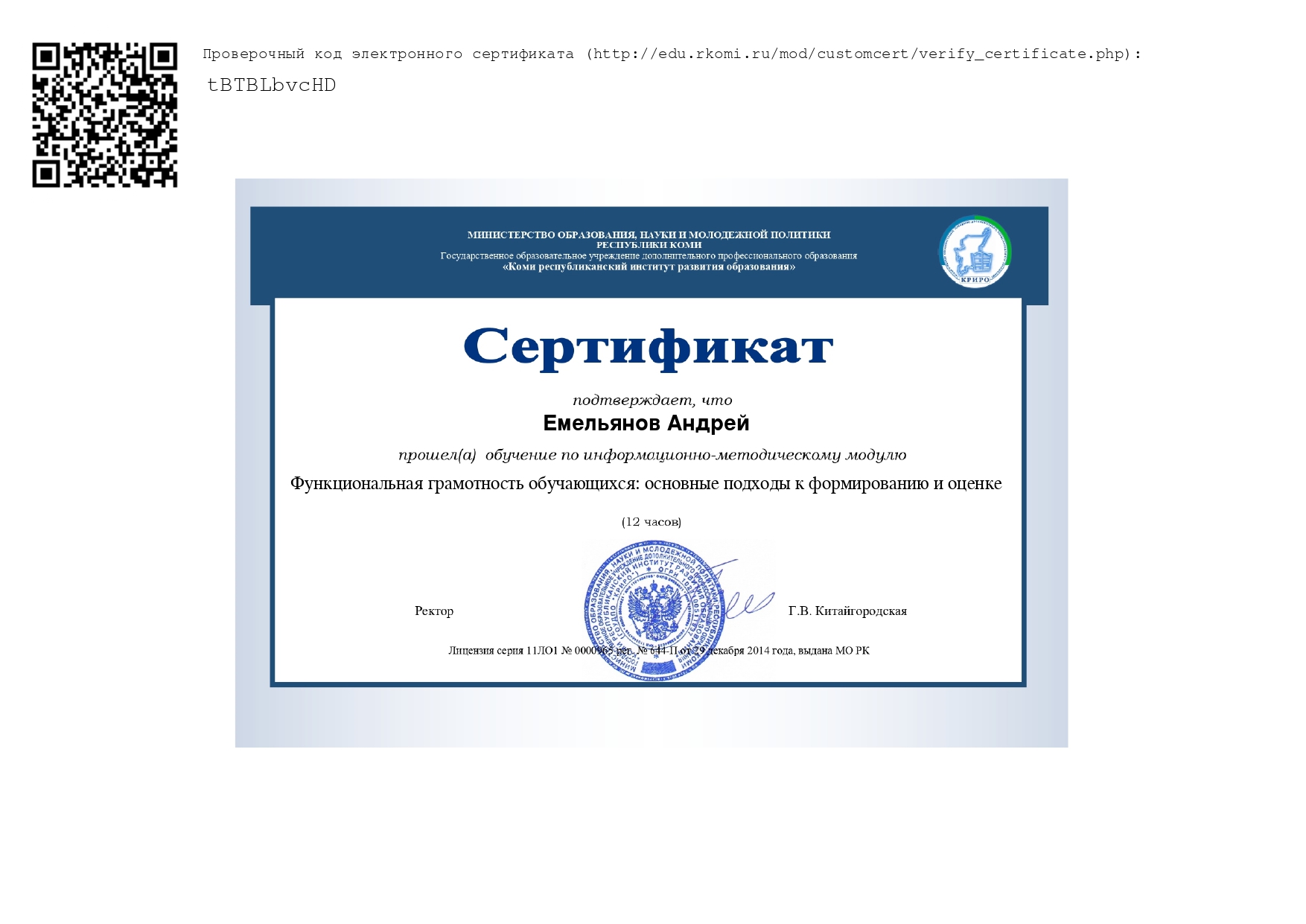 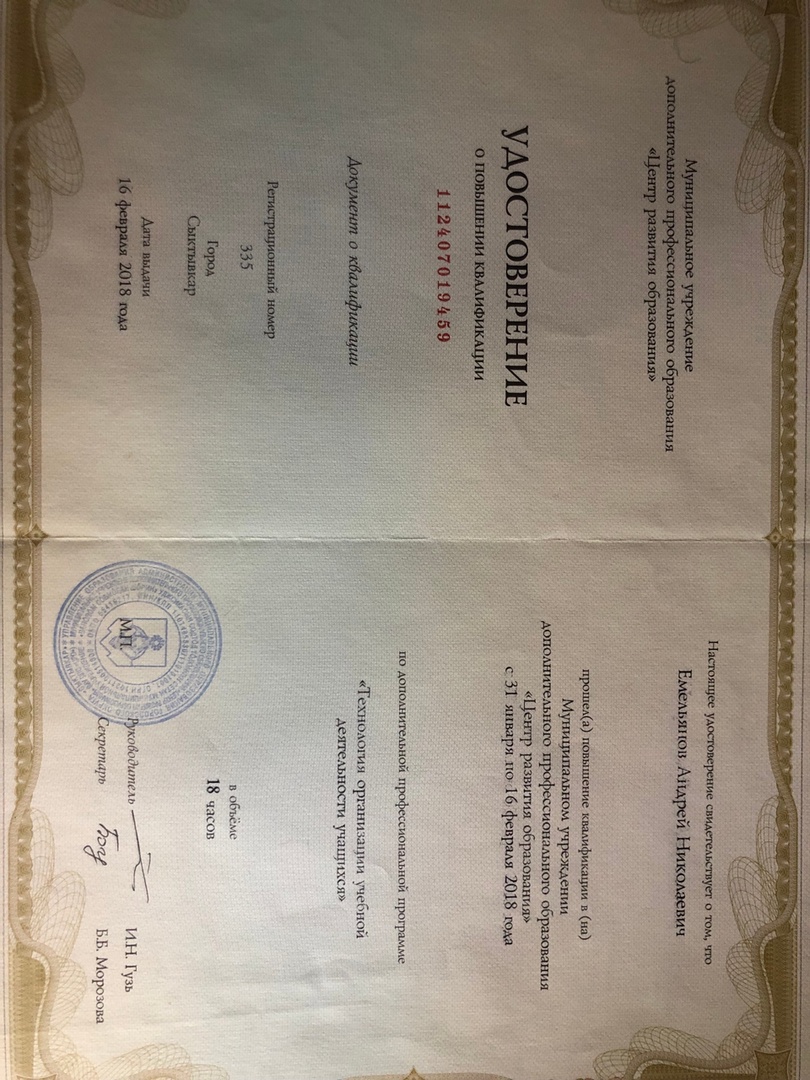 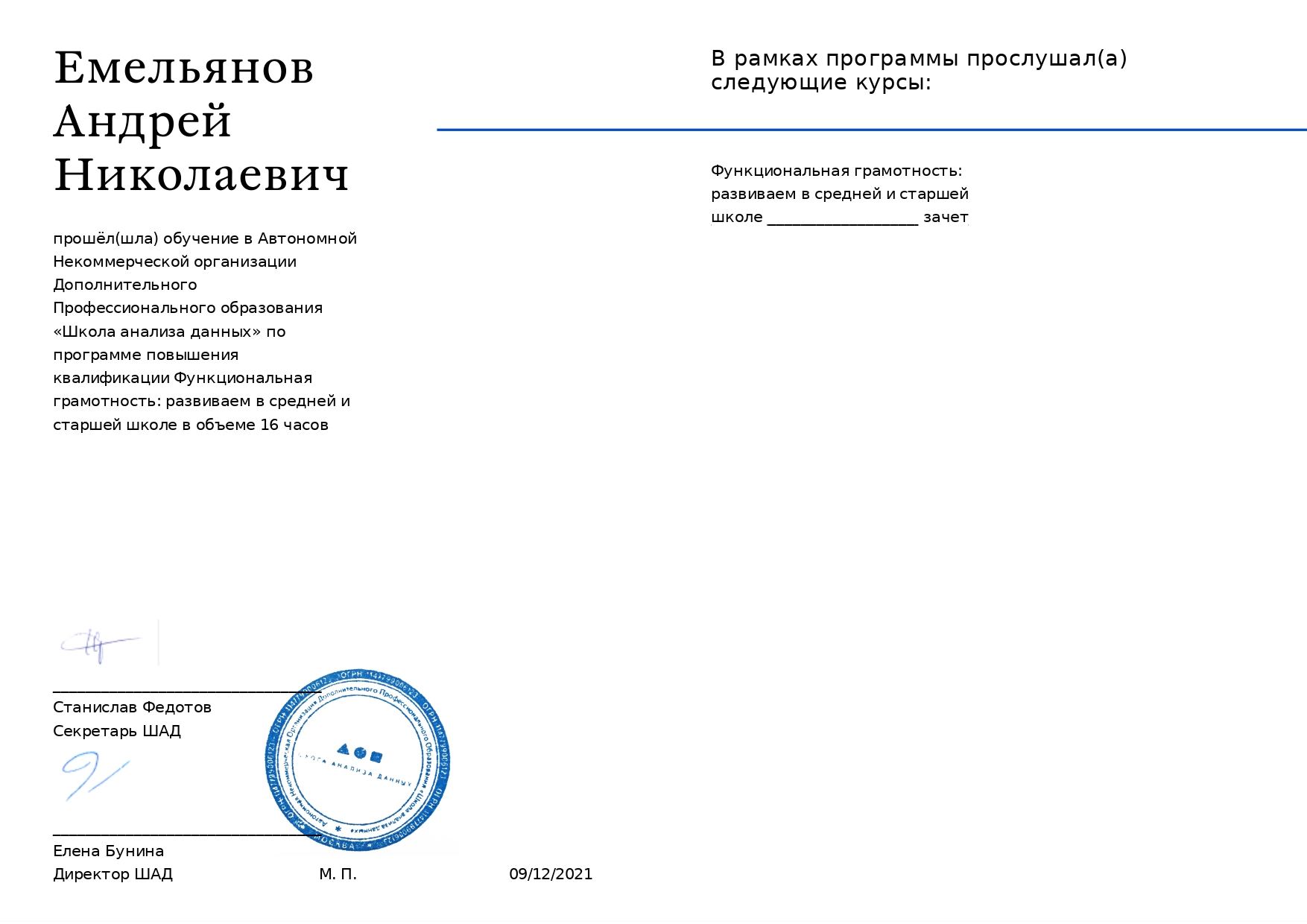 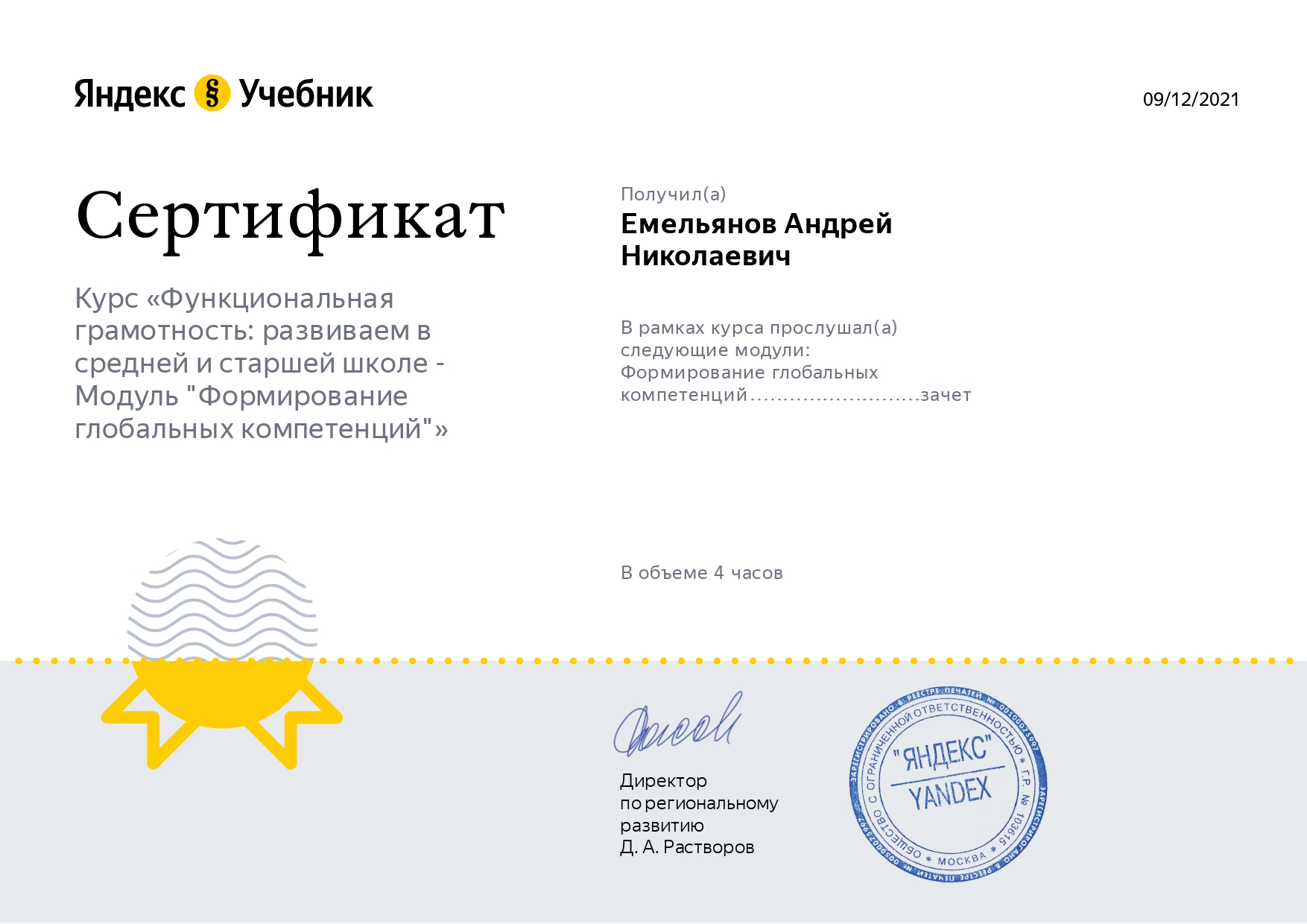 Подготовка педагога
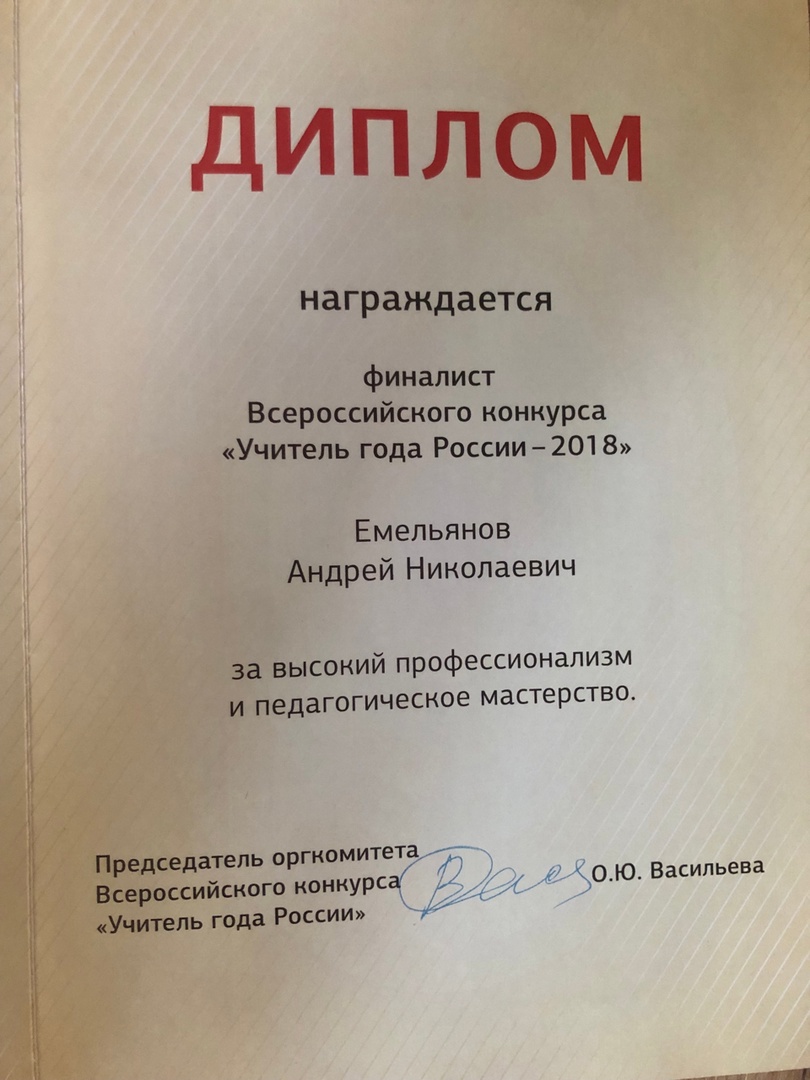 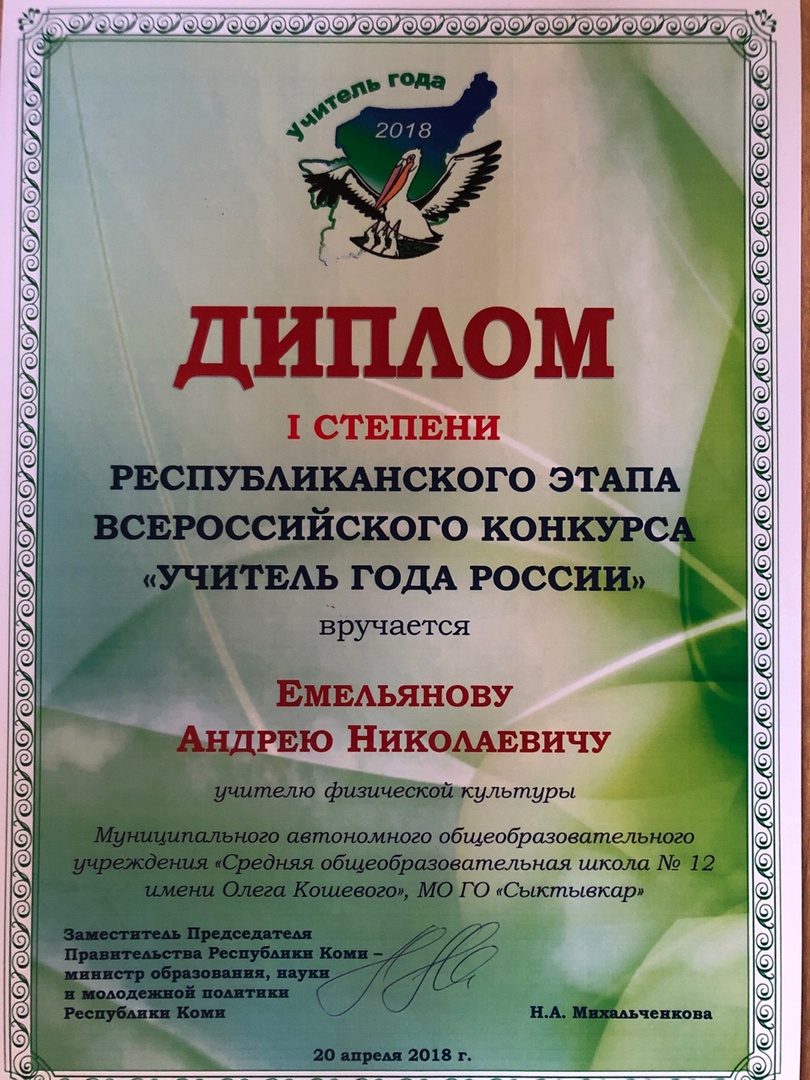 Подготовка педагога
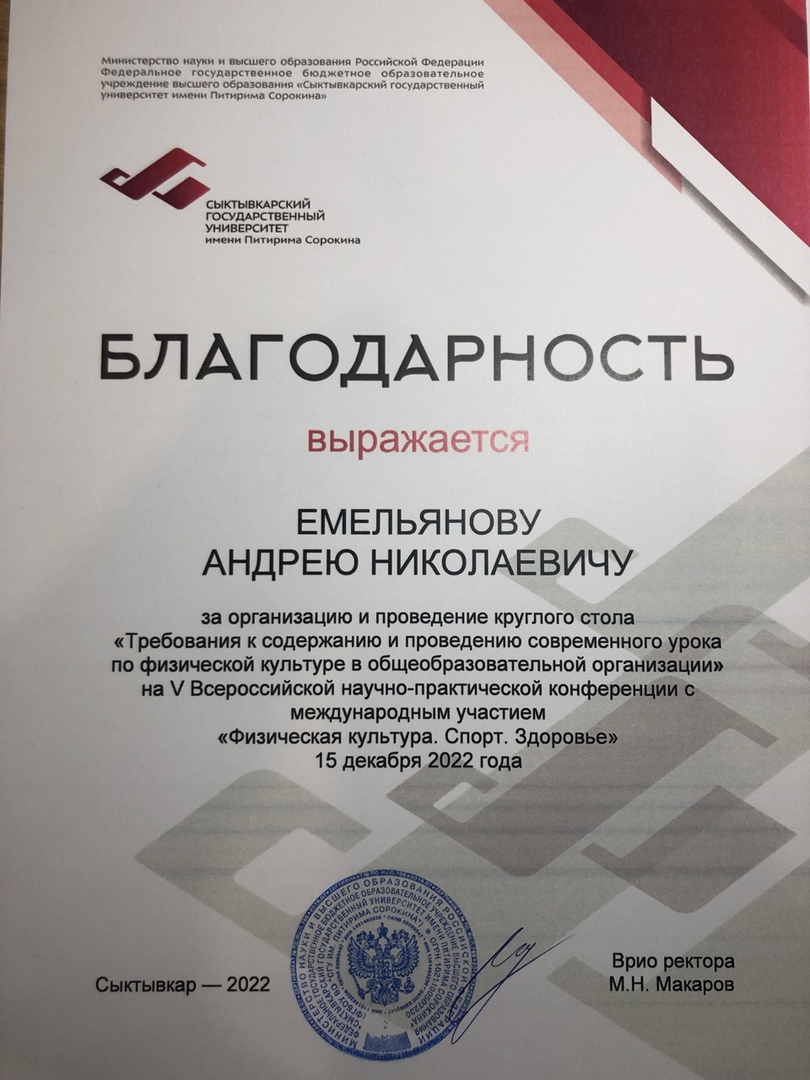 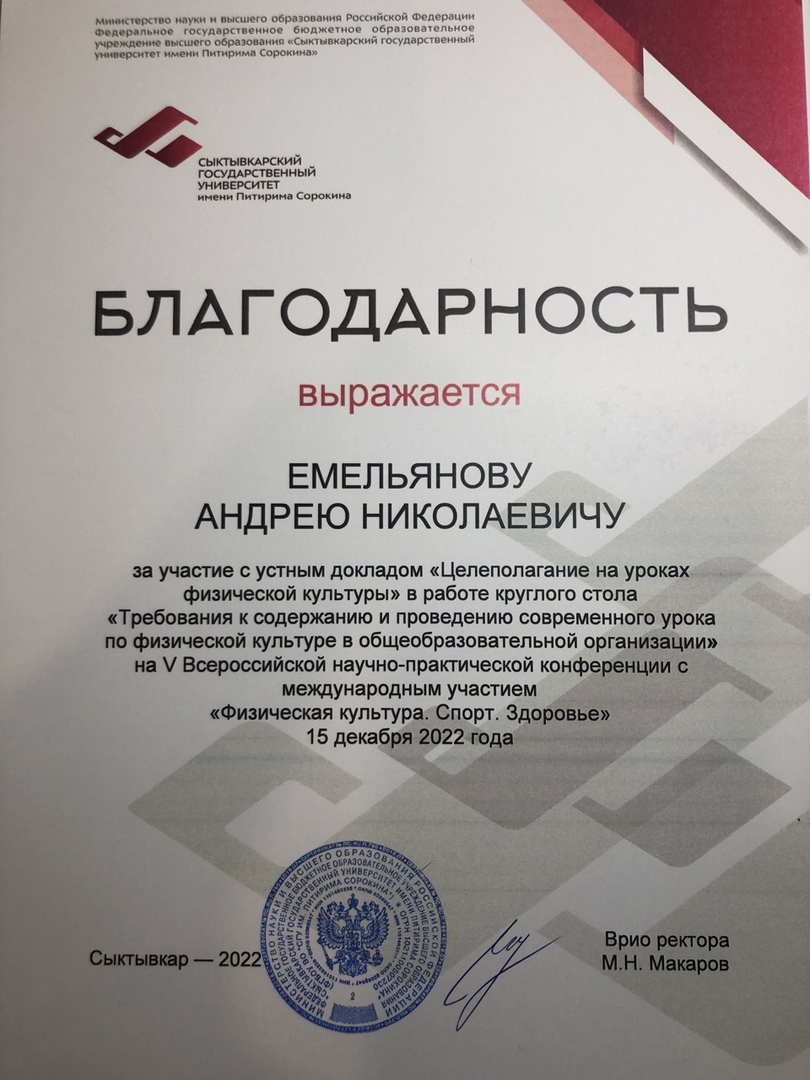 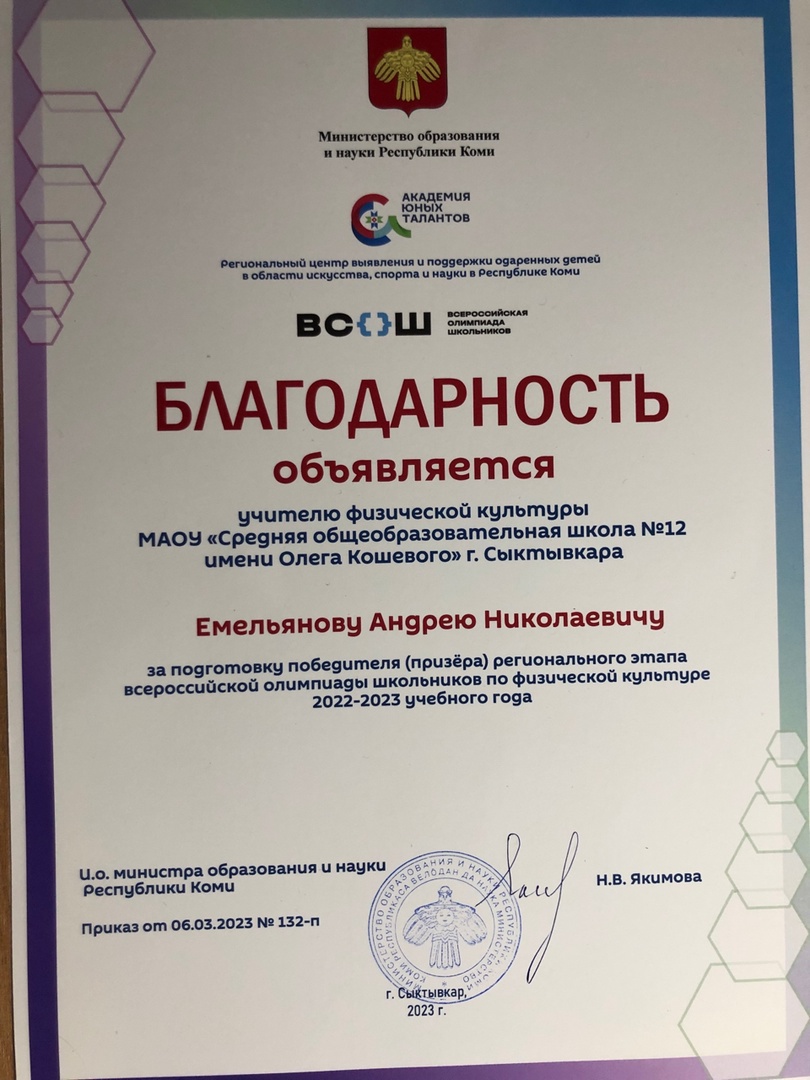 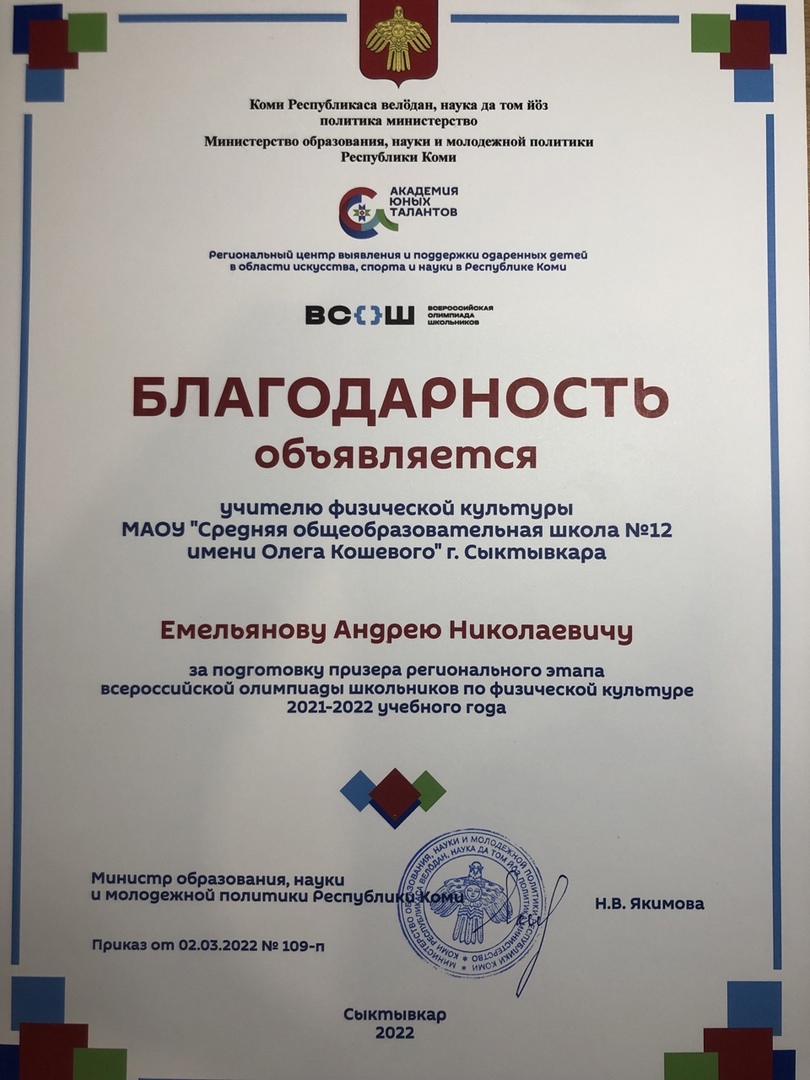 Результаты и достижения учащихся
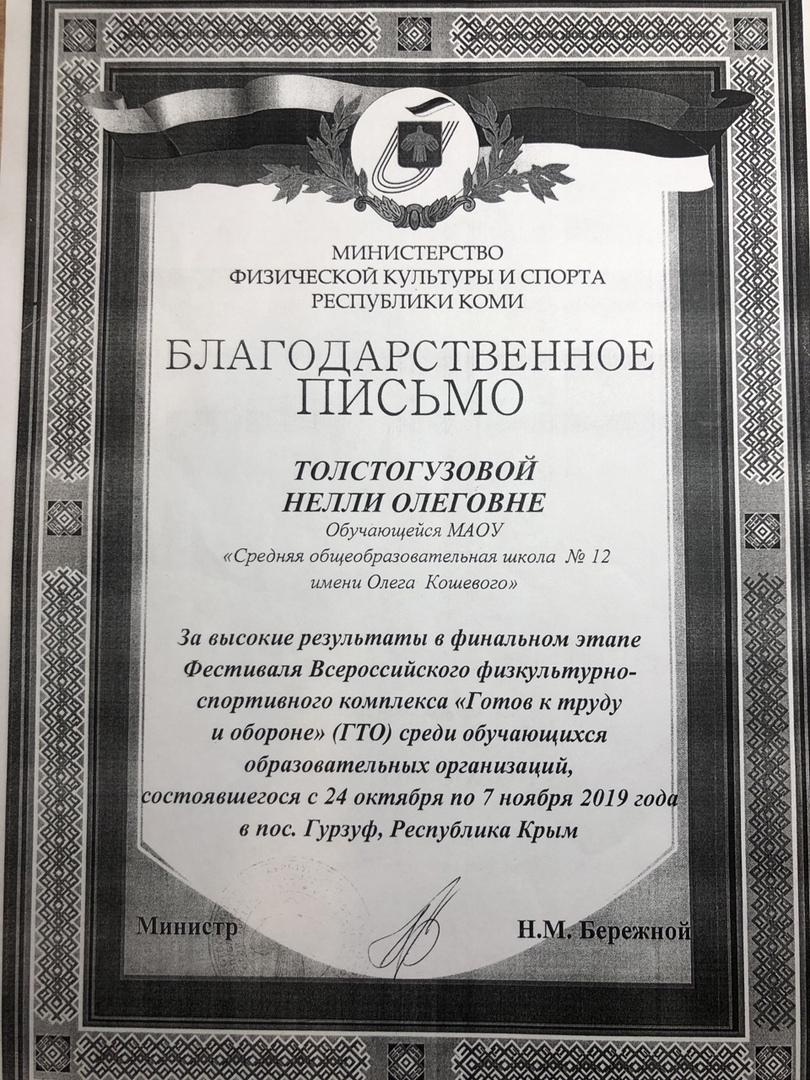 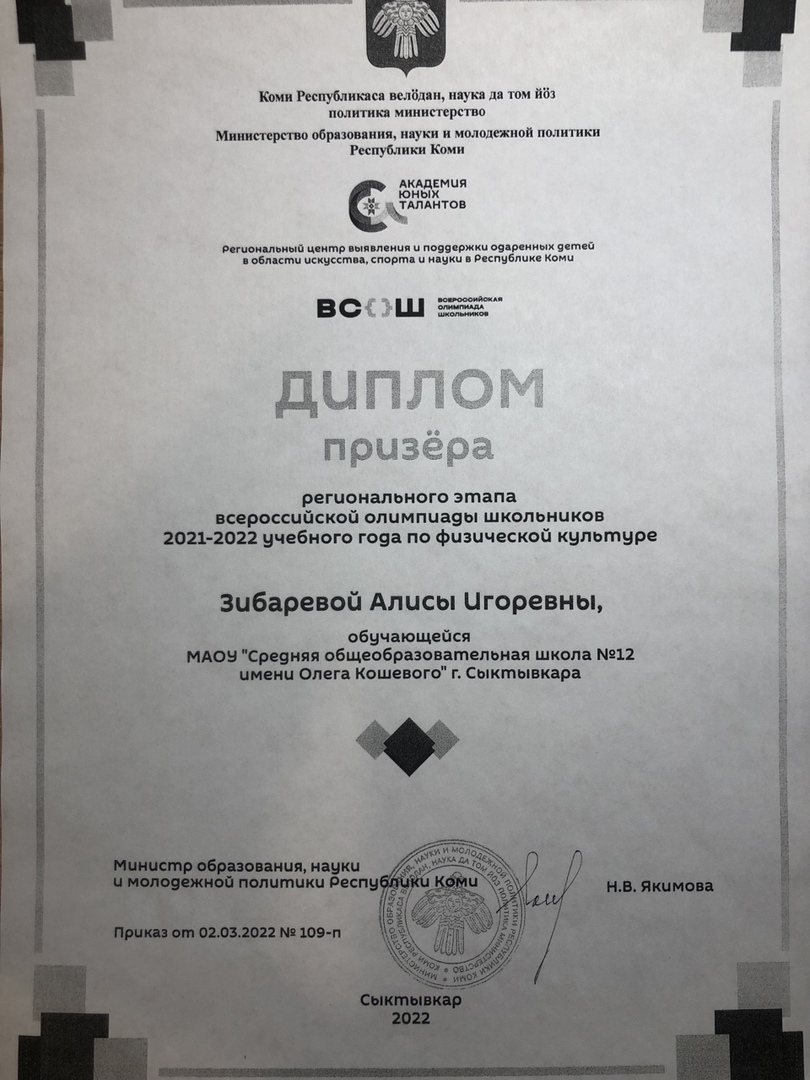 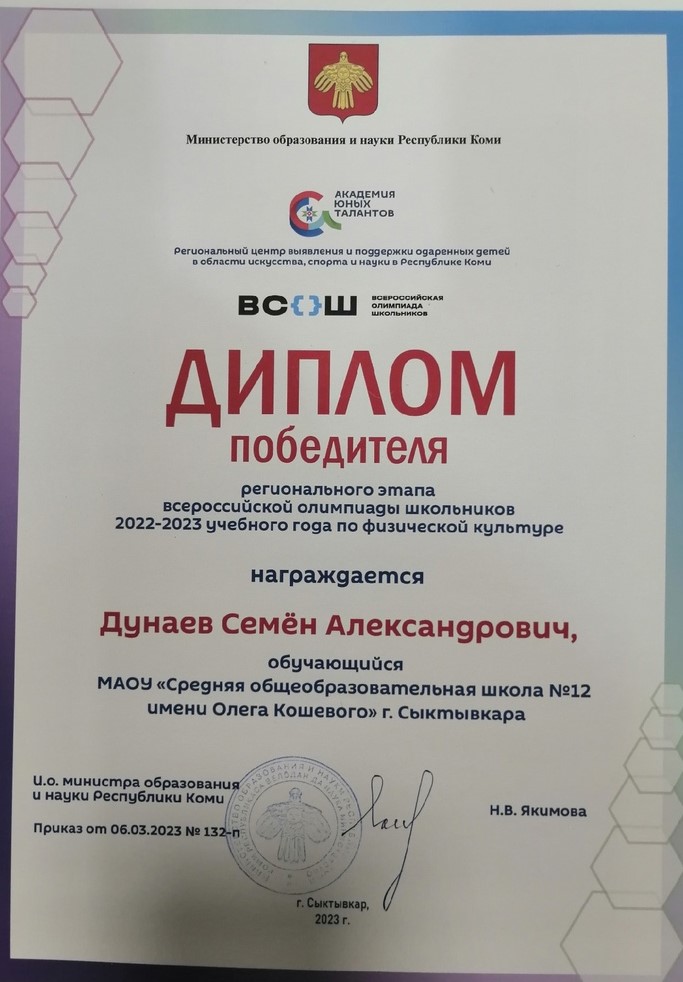 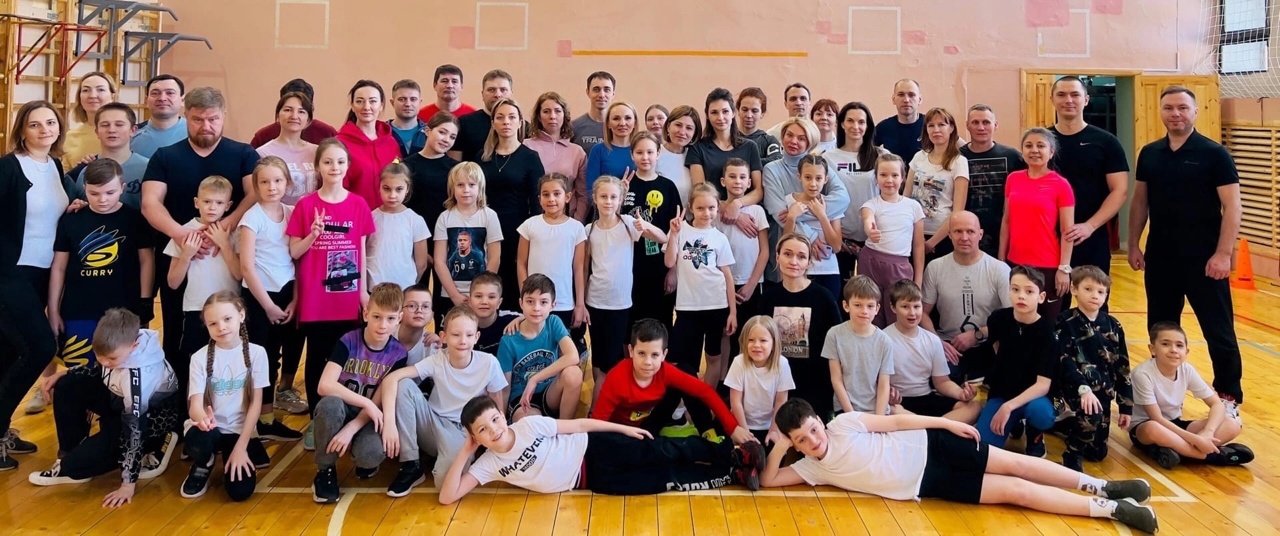 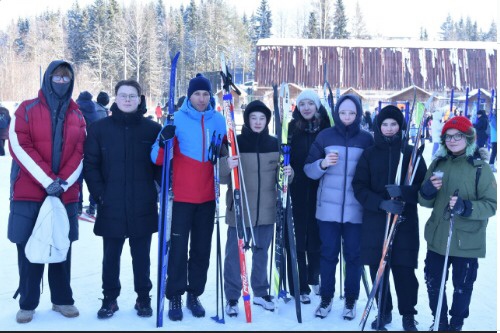 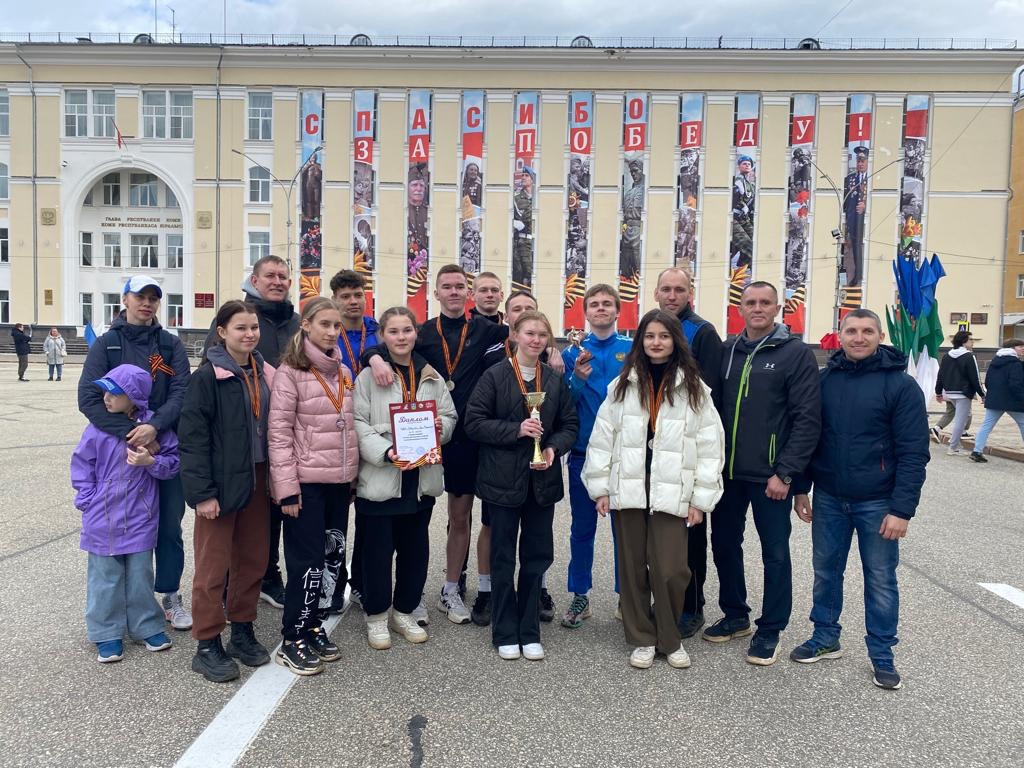 Воспитание самостоятельно мыслящей, активной, 
любящей своё государство, способной адаптироваться 
к изменяющимся условиям жизни личности
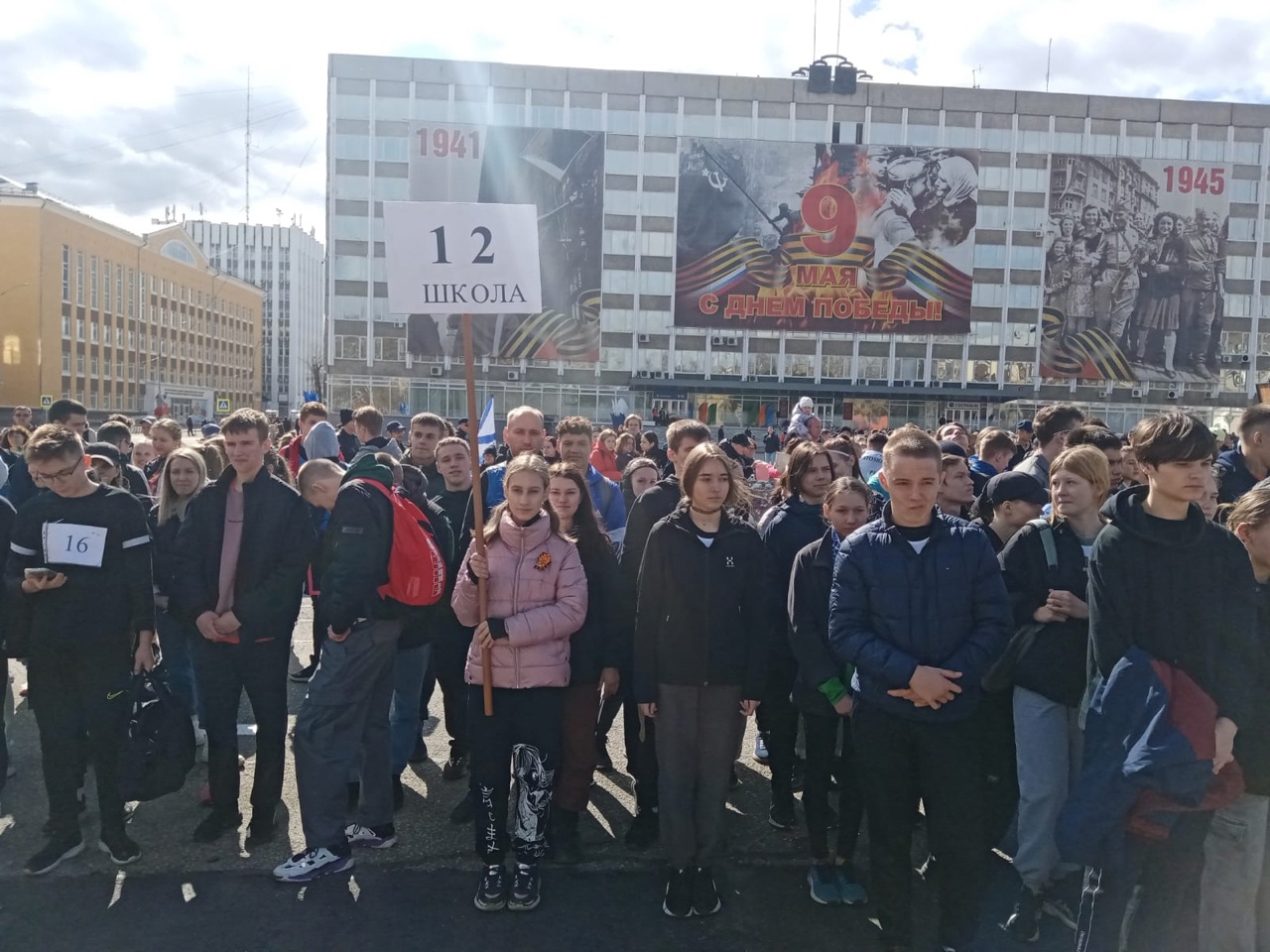 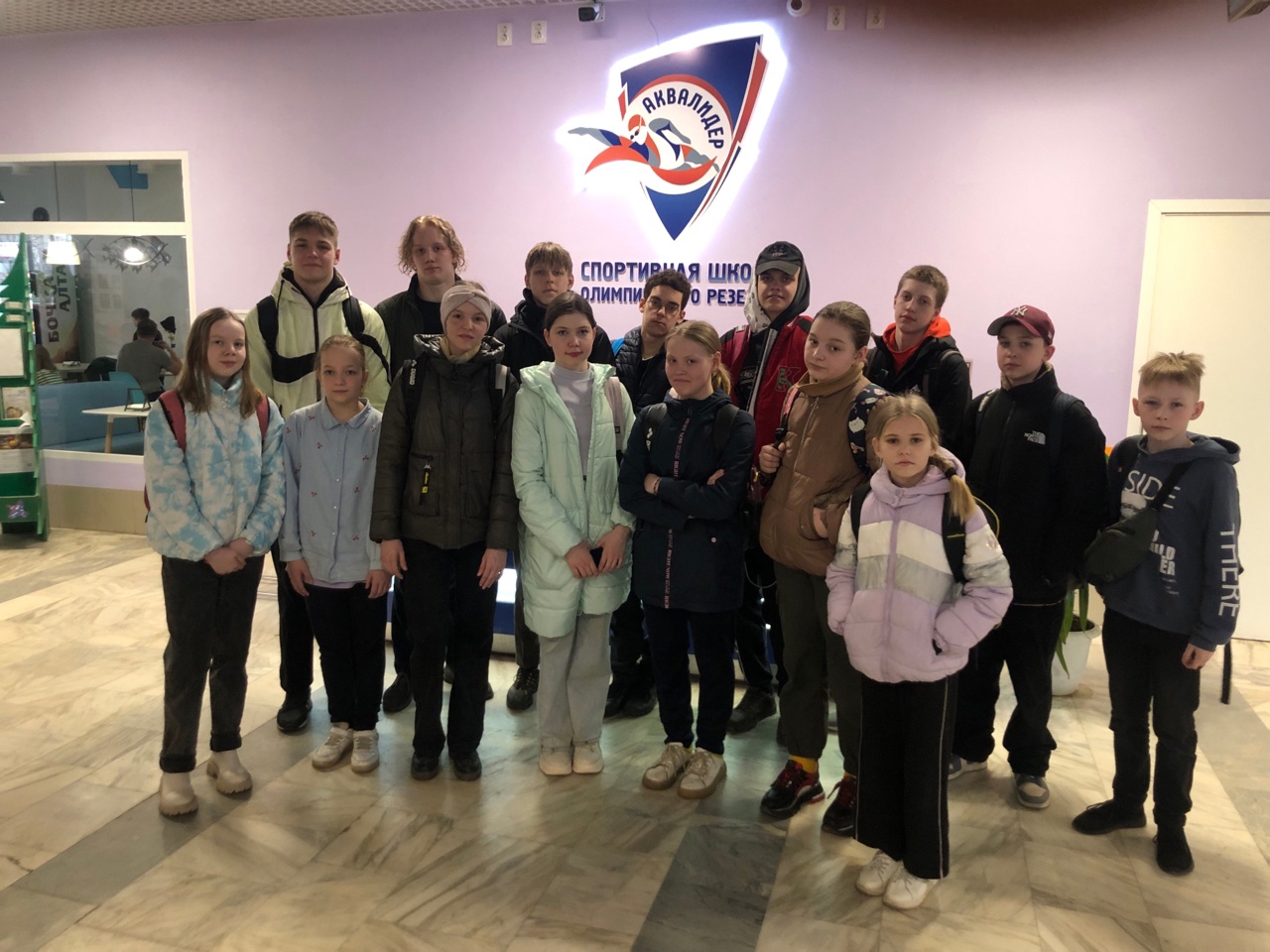